Divide & Conquer (II)
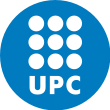 Jordi Cortadella and Jordi Petit
Department of Computer Science
Examples
Quick sort

The selection problem

The closest-points problem
Divide & Conquer
© Dept. CS, UPC
2
Quick sort (Tony Hoare, 1959)
Divide & Conquer
© Dept. CS, UPC
3
Quick sort: example
pivot
partition
qsort
qsort
The key step of quick sort is the partitioning algorithm.

Question: how to find a good pivot?
Divide & Conquer
© Dept. CS, UPC
4
Quick sort partition: example
j
i
i
j
i
j
i
j
Divide & Conquer
© Dept. CS, UPC
5
Quick sort: Hoare's partition
The first swap locates the sentinels ofthe two innermost loops.No need to check for indices out-of-bounds.
Divide & Conquer
© Dept. CS, UPC
6
Quick sort: algorithm
def quick_sort(a: list[T],               left: int = 0, right: int = -1) -> None:    """sorts a[left..right].       If right < 0, it sorts the whole list.       The initial call can be invoked as quick_sort(a)    """ 
    if right < 0: # initial call (sort the whole list)        right = len(a)-1
    if left < right:        mid = partition(a, left, right)        quick_sort(a, left, mid)        quick_sort(a, mid+1, right)
Divide & Conquer
© Dept. CS, UPC
7
Quick sort: hybrid approach
def quick_sort(a: list[T],               left: int = 0, right: int = -1) -> None:    """sorts a[left..right] partially, leaving unsorted       chunks of size K (some break-even constant when       compared to insertion sort).       If right < 0, it sorts the whole list.    """ 
    if right < 0: # initial call (sort the whole list)        right = len(a)-1
    if left <= right - K: # K: size of the unsorted chunks        mid = partition(a, left, right)        quick_sort(a, left, mid)        quick_sort(a, mid+1, right)def sort(a: list[T]) -> None:    """Sorts a"""    quick_sort(a)    insertion_sort(a)
K
after quick_sort:
unsorted
Observation: during insertion_sort, elements will never be shifted by more than K locations
Divide & Conquer
© Dept. CS, UPC
8
Quick sort: complexity analysis
Divide & Conquer
© Dept. CS, UPC
9
Quick sort: complexity analysis
partition
qsort
qsort
Divide & Conquer
© Dept. CS, UPC
10
Quick sort: complexity analysis
Divide & Conquer
© Dept. CS, UPC
11
Quick sort: complexity analysis summary
Divide & Conquer
© Dept. CS, UPC
12
The selection problem
Divide & Conquer
© Dept. CS, UPC
13
Quick sort
def quick_sort(a: list[T],               left: int = 0, right: int = -1) -> None:    """sorts a[left..right].       If right < 0, it sorts the whole list.       The initial call can be invoked as quick_sort(a)    """ 
    if right < 0: # initial call (sort the whole list)        right = len(a)-1
    if left < right:        mid = partition(a, left, right)        quick_sort(a, left, mid)        quick_sort(a, mid+1, right)
Divide & Conquer
© Dept. CS, UPC
14
Quick select
Divide & Conquer
© Dept. CS, UPC
15
Quick Select: complexity
Divide & Conquer
© Dept. CS, UPC
16
The Closest-Points problem
Divide & Conquer
© Dept. CS, UPC
17
The Closest-Points problem
Divide & Conquer
© Dept. CS, UPC
18
The Closest-Points problem
Divide & Conquer
© Dept. CS, UPC
19
The Closest-Points problem
Divide & Conquer
© Dept. CS, UPC
20
The Closest-Points problem
Divide & Conquer
© Dept. CS, UPC
21
The Closest-Points problem: algorithm
Divide & Conquer
© Dept. CS, UPC
22
The Closest-Points problem: complexity
Divide & Conquer
© Dept. CS, UPC
23
Partitioning and sorting the points (visually)
Divide & Conquer
© Dept. CS, UPC
24
The Closest-Points problem: complexity
Divide & Conquer
© Dept. CS, UPC
25
Subtract and Conquer
Divide & Conquer
© Dept. CS, UPC
26
Muster theorem: recursion tree
…….
…
Divide & Conquer
© Dept. CS, UPC
27
Muster theorem: examples
Divide & Conquer
© Dept. CS, UPC
28
Muster theorem: examples
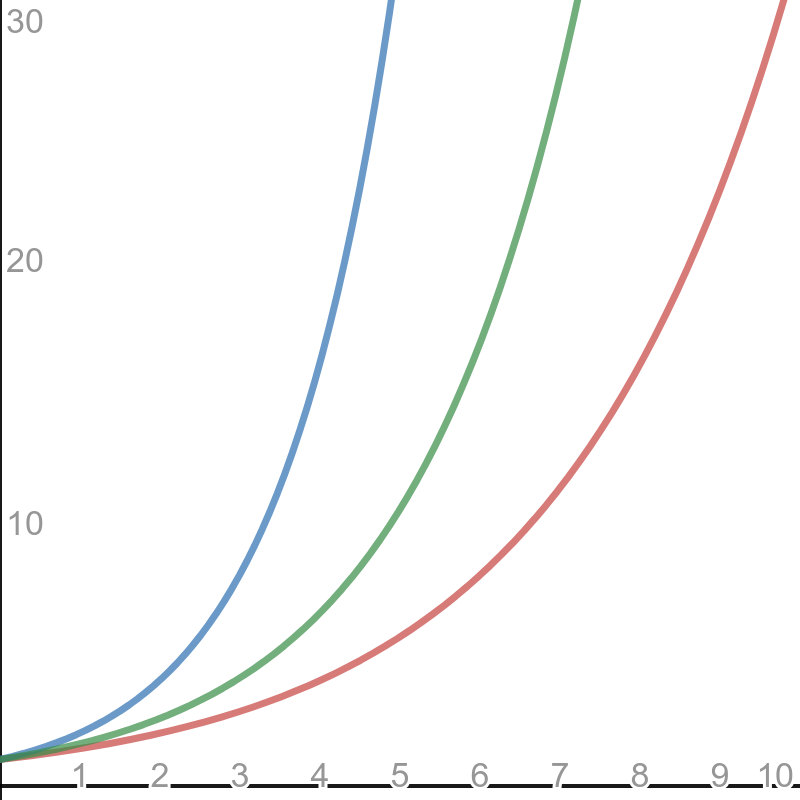 Divide & Conquer
© Dept. CS, UPC
29
exercices
Divide & Conquer
© Dept. CS, UPC
30
The skyline problem
Given the exact locations and shapes of several rectangular buildings in a city, draw the skyline (in two dimensions) of these buildings, eliminating hidden lines (source: Udi Manber, Introduction to Algorithms, Addison-Wesley, 1989).
Output:
(1,11,3,13,9,0,12,7,16,3,19,18,22,3,23,13,29,0)
Input:
(1,11,5) (2,6,7) (3,13,9) (12,7,16) (14,3,25)(19,18,22) (23,13,29) (24,4,28)
(numbers in boldface represent heights)
1
5
10
15
20
25
30
1
5
10
15
20
25
30
Divide & Conquer
© Dept. CS, UPC
31
A, B or C?
Divide & Conquer
© Dept. CS, UPC
32
Crazy sorting
Divide & Conquer
© Dept. CS, UPC
33
VLSI chip testing
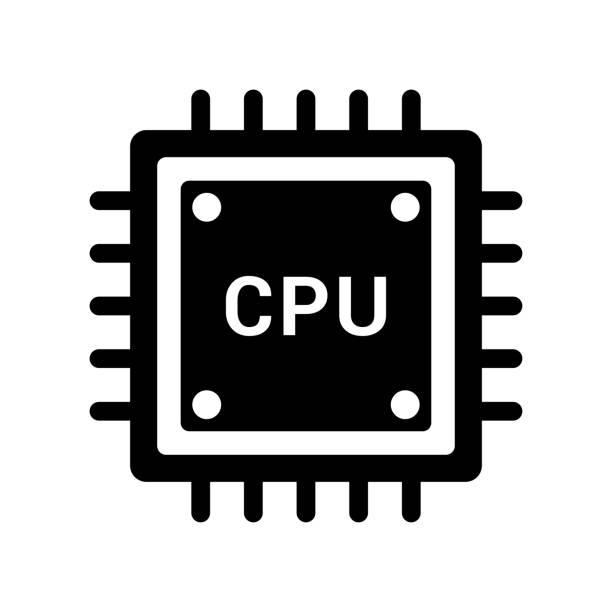 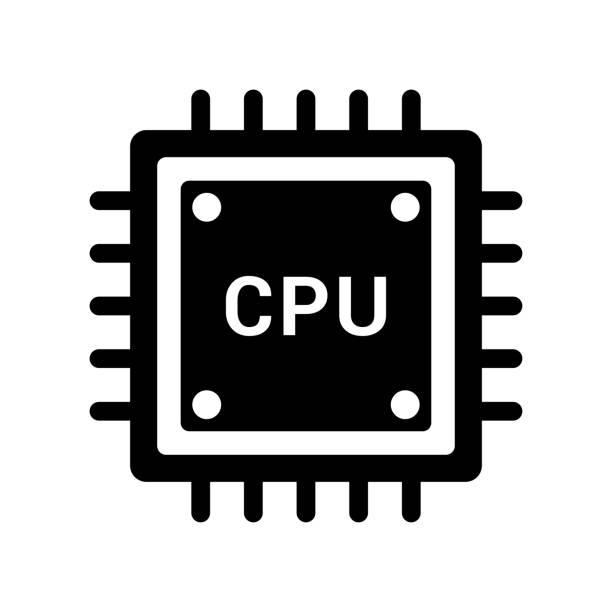 Divide & Conquer
© Dept. CS, UPC
34
Breaking into pieces
def a(v: list[float], i: int, j: int) -> float:    if i < j:        x = f(v, i, j)        m = (i+j)//2        return a(v, i, m-1) + a(v, m, j) + a(v, i+1, m) + x    else:        return v[i]


def b(v: list[float], i: int, j: int) -> float:    if i < j:        x = g(v, i, j)        m1 = i + (j-i+1)//3        m2 = i + (j-i+1)2//3        return b(v, i, m1-1) + b(v, m1, m2-1) + b(v, m2, j) + x    else:        return v[i]
Divide & Conquer
© Dept. CS, UPC
35
Appendix
Divide & Conquer
© Dept. CS, UPC
36
Logarithmic identities
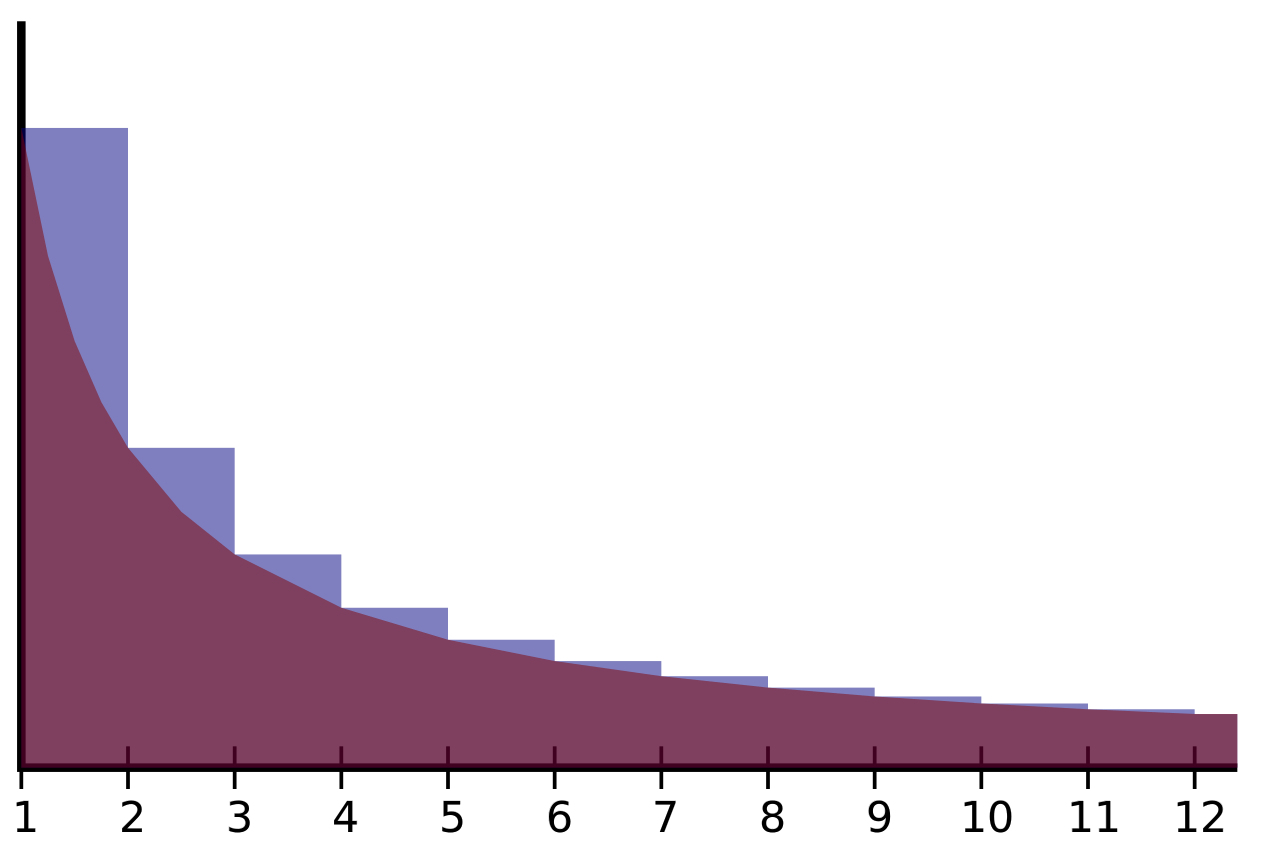 (Harmonic series)
Divide & Conquer
© Dept. CS, UPC
37
Full-history recurrence relation
A recurrence that depends on all the previousvalues of the function.
Divide & Conquer
© Dept. CS, UPC
38
Muster theorem: proof
Divide & Conquer
© Dept. CS, UPC
39